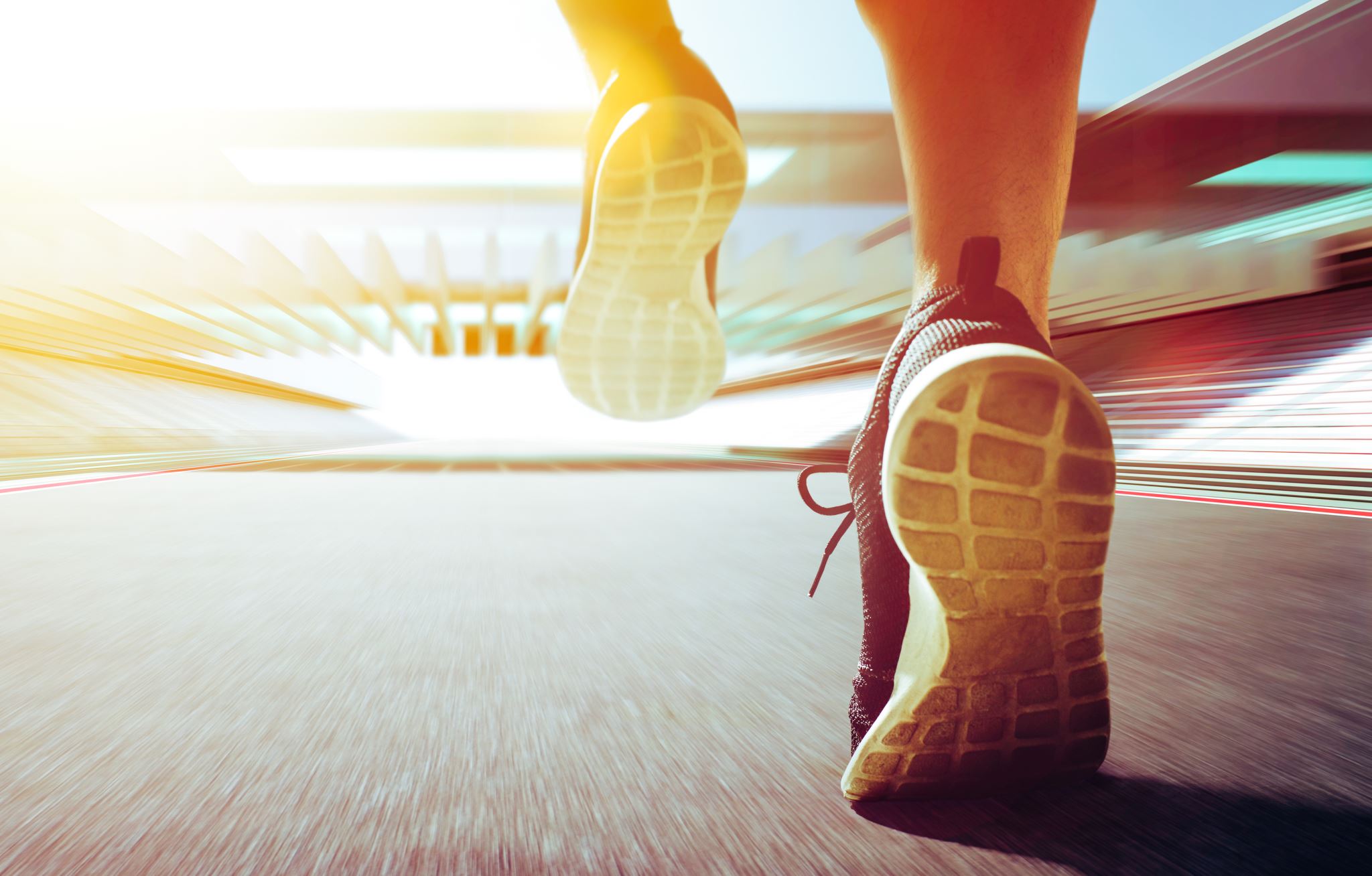 Long-distance running
Strength and conditioning training
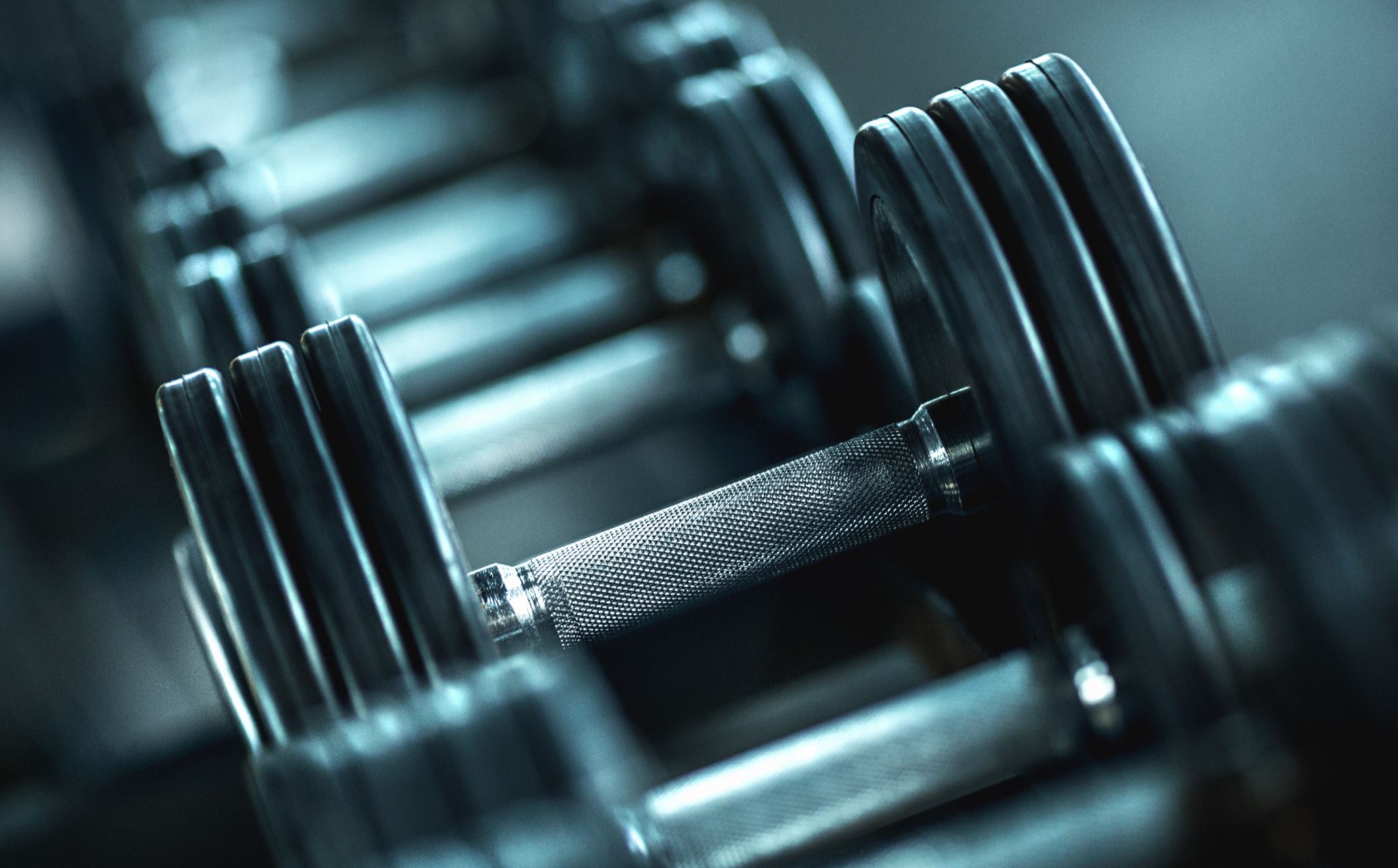 Introduction
Understanding the importance of strength training for long-distance runners
Physiological determinants of performance
Implementation of strength training in the training plan in different parts of the season
The importance of strength training to avoid injuries
Physiological determinants of running performance
Venturini, E., & Giallauria, F. (2022). Factors Influencing Running Performance During a Marathon: Breaking the 2-h Barrier. Frontiers in Cardiovascular Medicine, 9(1). https://doi.org/10.3389/fcvm.2022.856875
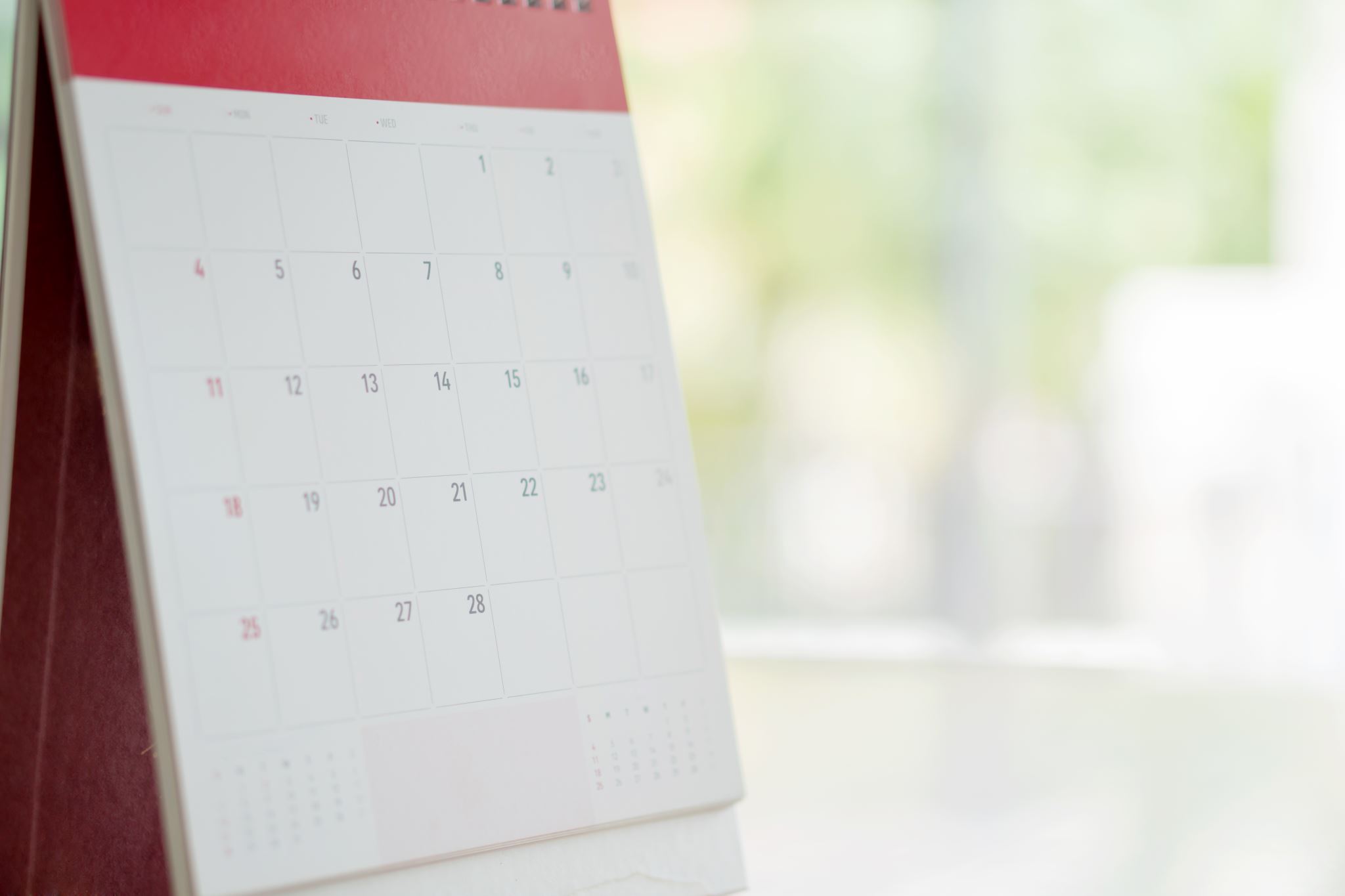 What does training look like?
2-3 competitions
80/20
Preparation period
Competition period
Haugen, T., Sandbakk, Ø., Seiler, S., & Tønnessen, E. (2022). The Training Characteristics of World-Class Distance Runners: An Integration of Scientific Literature and Results-Proven Practice. Sports Medicine - Open, 8(1). https://doi.org/10.1186/s40798-022-00438-7
Preparation period
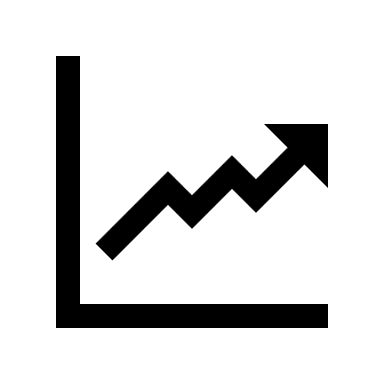 General preparation 
Building up mileage
Mostly easy runs
2-3 strength training sessions
Specific preparation
Increase of intensity
Mostly easy runs
2-3 strength training sessions
Pre competative period and competition period
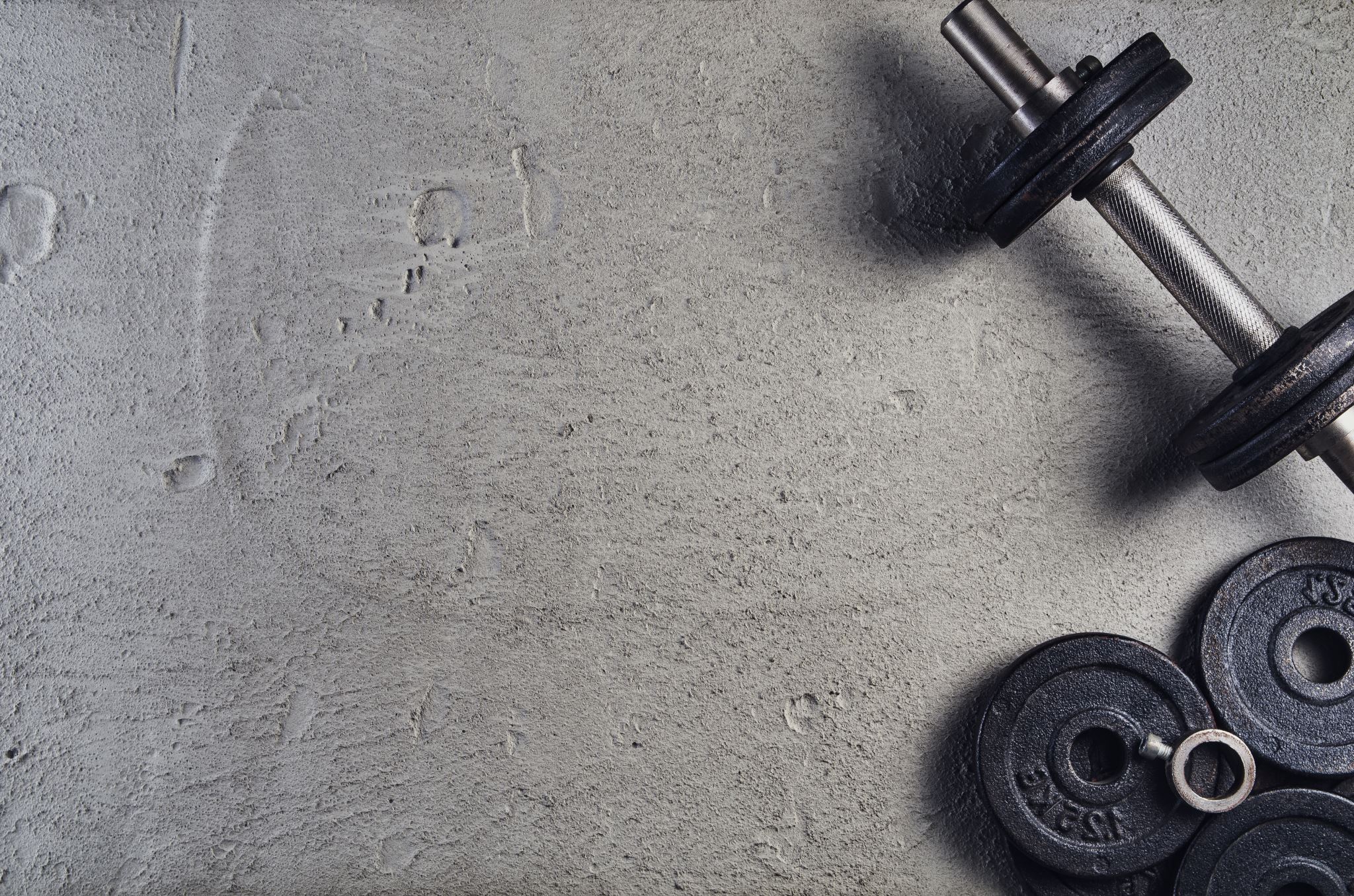 Why runners should do strength training
Improved running economy
Increased anaerobic capacity
 vVO2 max?
Increased strength 
Improved neuromuscular efficiency and delayed fatigue
Improved competition performance
Injury prevention
Blagrove, R. C., Howatson, G., & Hayes, P. R. (2017). Effects of Strength Training on the Physiological Determinants of Middle- and Long-Distance Running Performance: A Systematic Review. Sports Medicine, 48(5), 1117–1149. https://doi.org/10.1007/s40279-017-0835-7
Strength training for long-distance runners
Frequent injuries and prevention
Overuse injuries
Runners knee
Shin splints 
Plantar fasciitis 
Ankle sprains
Stress fractures
Resistance training
Gradually increased load
Frequent de-load weeks
Stenerson, L. R., Melton, B. F., Bland, H. W., & Ryan, G. A. (2023). Running-Related Overuse Injuries and Their Relationship with Run and Resistance Training Characteristics in Adult Recreational Runners: A Cross-Sectional Study. Journal of Functional Morphology and Kinesiology, 8(3), 128. https://doi.org/10.3390/jfmk8030128
Sources
Blagrove, R. C., Howatson, G., & Hayes, P. R. (2017). Effects of Strength Training on the Physiological Determinants of Middle- and Long-Distance Running Performance: A Systematic Review. Sports Medicine, 48(5), 1117–1149. https://doi.org/10.1007/s40279-017-0835-7
Haugen, T., Sandbakk, Ø., Seiler, S., & Tønnessen, E. (2022). The Training Characteristics of World-Class Distance Runners: An Integration of Scientific Literature and Results-Proven Practice. Sports Medicine - Open, 8(1). https://doi.org/10.1186/s40798-022-00438-7
Rønnestad, B. R., & Mujika, I. (2013). Optimizing strength training for running and cycling endurance performance: A review. Scandinavian Journal of Medicine & Science in Sports, 24(4), 603–612. https://doi.org/10.1111/sms.12104
Stenerson, L. R., Melton, B. F., Bland, H. W., & Ryan, G. A. (2023). Running-Related Overuse Injuries and Their Relationship with Run and Resistance Training Characteristics in Adult Recreational Runners: A Cross-Sectional Study. Journal of Functional Morphology and Kinesiology, 8(3), 128. https://doi.org/10.3390/jfmk8030128
Venturini, E., & Giallauria, F. (2022). Factors Influencing Running Performance During a Marathon: Breaking the 2-h Barrier. Frontiers in Cardiovascular Medicine, 9(1). https://doi.org/10.3389/fcvm.2022.856875